Hoofdstuk 10
Uitleg
Wat gaan we doen ?
Letters als afkorting
Inhoud 
cilinder
prisma
piramide
kegel
Begrippen ?
Letters
r
d
A
P
G 
V
Straal			(=radius in Engels)
diameter
Oppervlakte		(=area in Engels)
Omtrek			(=perimeter in Engels)
A grondvlak 
inhoud 			(=volume in Engels)
Cilinder
Formule:
Vcilinder = G x hoogte

Het grondvlak is een cirkel
G = r x r x π
G = 3 x 3 x π = ongeveer 28,27 cm²
Hoogte = 10 cm
V = 28,27 x 10 = 282,7 cm³
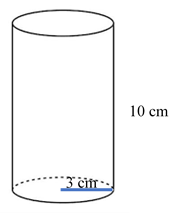 Prisma
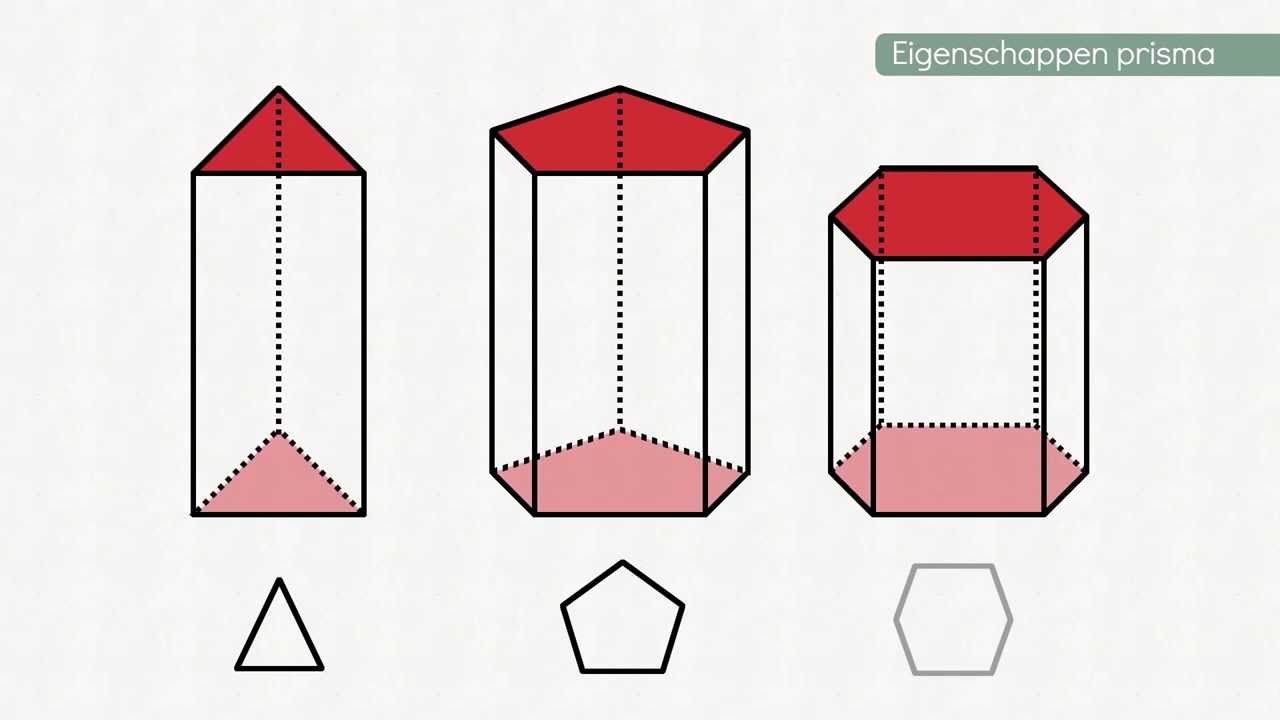 Formule:
Vprisma = G x hoogte

Het grondvlak is een driehoek
G = basis x bijbehorende hoogte : 2
G = 8 x 4 : 2 = 16 cm²
Hoogte = 16 cm
V = 16 x 16 = 256cm³
4cm
16cm
8cm
4cm
Grondvlak
8cm
Piramide
Vpiramide = G x hoogte : 3
Vpriamide = G x hoogte x 1/3 

Een piramide kent verschillende vormen grondvlak 
	(Driehoek, vierkant, vierhoek, rechthoek)
Het grondvlak is een driehoek
G = basis x hoogte : 2
G = 15 x 8 : 2 = 60 cm²
Hoogte = 1,3 dm = 13 cm
V = 60 x 13 : 3 = 260 cm³
Grondvlak
 Dit is dezelfde formule
8 cm
15 cm
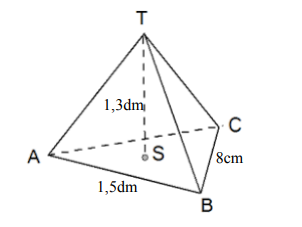 Kegel
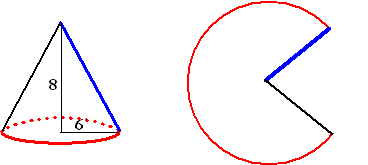 Vkegel = G x hoogte : 3
Vkegel = G x hoogte x 1/3

Het grondvlak is altijd een cirkel
G = r x r x π 
G = 6 x 6 x π = ongeveer 113,10 cm²
Hoogte = 8 cm
V = 113,1 x 8 : 3 = 301,6 cm³
 Dit is dezelfde formule
Begrippen
Prisma = Een ruimtelijk figuur waarbij het grondvlak evenwijdig loopt aan het bovenvlak en deze vlakken dezelfde vorm en grootte hebben. Daarnaast kun je een prisma evenwijdig aan het grondvlak in stukken snijden, waarbij de stukken dezelfde vorm en grootte hebben. 
Het grondvlak van een prisma kan allerlei vormen aannemen: rechthoek, driehoek, vijfhoek, achthoek enz.